lambda calculus
Jianguo Lu
1
History
A formal system designed to investigate function definition, function application, and recursion. 
Introduced by Alonzo Church in 1930s. 
The calculus can be used to cleanly define what a computable function is. 
Lambda calculus influenced Lisp. 
It is the smallest universal programming language
Smallest: simple syntax and transformation rule
Universal: any computable function can be expressed and evaluated using this formalism.
Equivalent to Turing machine (Church-Turing Thesis)
Lambda calculus
2
syntax
Syntax
variable
	<expr> ::= <variable>   
lambda abstraction
	<expr> ::=  <variable>. <expr>        
lambda application 
	<expr> ::= <expr> <expr>              
Example
lambda abstraction:    x. x*x                  f(x)=x*x
lambda application:   (x. x*x) 3             f(3)
Whether the following are  expressions? 
x
x.x
xy
x.x
(x.x)xy
x.xx
Lambda calculus
3
Correspondence to java program
Two notational conventions
The scope of    extends as far as possible to the right
 λ x. - x 2  is  λ x  . (  -  x   2) 
  x. xx  is x.(xx) 
Association to the left
(x. y. – x y) 2 3 is ((x. y. – x y) 2) 3 
How to reduce (calculate) f(2, 3),
	 or (x. y. – x y) 2 3 ?
Alpha, beta, eta conversions
int  f ( int  x) { return x - 2;}
λ          x  .            -  x   2
int  f ( int  x, int y ) { return x - y;}
λ     x  . λ     y.   -  x  y
int  f ( int  x, int y ) { return x - y;}  f(2,3)
(λ     x  . λ     y.   -  x  y) 2 3
4
β reduction
β Rule 
(x. E) E′    E[E′/x] 

(x.x)3
x[3/x]
=3

(x. x*x) 3 
(x*x)[3/x] 
 3*3

(x. y. x-y) 5 2  
(y. 2-y) 5 
2 -5 
Notice the left association convention
(x. y. x-y) 5 2  
(y. 5-y) 2 
 5 -2
(x.xx)(y. y)
 (xx)[y.y/x] 
= (y.y)(y.y)
y[y.y/y]
= y.y

(x.y.yx) 3 (x.x)
(y.yx) [3/x] (x.x)
(y.y3) (x.x)
(x.x)3
3

(x.y.xy) y
(y.xy) [y/x]
(y.yy) ?
5
α conversion
α conversions allow us to rename bound variables.
A bound name x in the lambda abstraction (x.e) may be substituted by any other name y, as long as there are no free occurrences of y in e:
 x. y.xy  x. z.xz
 x. y.xy z. y.zy

(x. y. x y ) y
( x. z . x z) y		  conversion
( z . x z) [y/x]	 	  reduction
 ( z . y z)	
= 	y	 	 reduction
6
η reduction
 x . f xf
 reductions allow one to remove “redundant lambdas”.
Suppose that f is a closed expression (i.e., there are no free variables in f).
Then:
		( x . f x) y		f y	 	 reduction
So, ( x . f x ) behaves the same as f !
 reduction says, whenever x does not occur free in f, we can rewrite ( x . f x ) as f.
7
More example
 x y .E is a shorthand notation for x. y .E 
( x y . x y) ( x . x y) ( a b . a b)	
( x z . x z) ( x . x y) ( a b . a b) 	 conversion
( z . ( x . x y) z) ( a b . a b)		 reduction
( x . x y) ( a b . a b) 			  reduction
( a b . a b) y		 		 reduction
( b . y b) 		 			 reduction
y	 		 			 reduction
8
There can be more than one path of reductions
( x y . x y) ( x . x y) ( a b . a b)	
( x z . x z) ( x . x y) ( a b . a b) 	 conversion
( z . ( x . x y) z) ( a b . a b)		 reduction
( z . z y) ( a b . a b) 			  reduction
( a b . a b) y		 		 reduction
( b . y b) 		 			 reduction
y	 		 			 reduction
9
Normal form
A lambda expression is in normal form if it can no longer be reduced by beta or eta reduction rules.
Not all lambda expressions have normal forms!
 = ( x . x x) ( x . x x)
		[ ( x . x x) / x ] ( x x )	
	=	( x . x x) ( x . x x)		  reduction
		( x . x x) ( x . x x)		  reduction
		( x . x x) ( x . x x)		  reduction
		...	
Reduction of a lambda expression to a normal form is analogous to a Turing machine halting or a program terminating.
10
Church-Rosser Theorem
There is only one normal form for any Lambda term, if it exists
if term a can be reduced to both b and c, then there must be a further term d to which both b and c can be reduced. 
d is possibly equal to either b or c
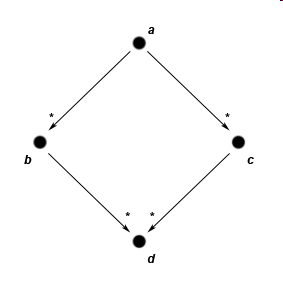 11
Arithmetics
Church Numerals
0   λsz.z
1   λ sz.s(z)
2    λsz.s(s(z))
3    λsz.s(s(s(z)))
…
Successor function
 S   λwyx.y(wyx)
S0= (λwyx.y(wyx)) (λsz.z)
       =λ yx.y((λ sz.z)yx)
       =λ yx.y(x)
     =1
S1= 2
…
Plus
+      λmn.mSn 
+ 2 3 = (λ mn.mSn) 2 3
= 2 S 3
= λsz.s(s(z))  S 3
=S(S(3))
…
=5
12
Logic
not (not true) = true
the encoding of not, true, and false are defined using λ expressions as below: 
not = λx.((x false) true)
true = λx.λy.x
false = λx.λy.y

N=λx.xFT          T=λxy.x
F=λxy.y
N(NT)N(TFT)N(F)FFTT
		     	(TFT)FTFFTT
N(NT)(NT)FT(TFT)FTFFTT
13